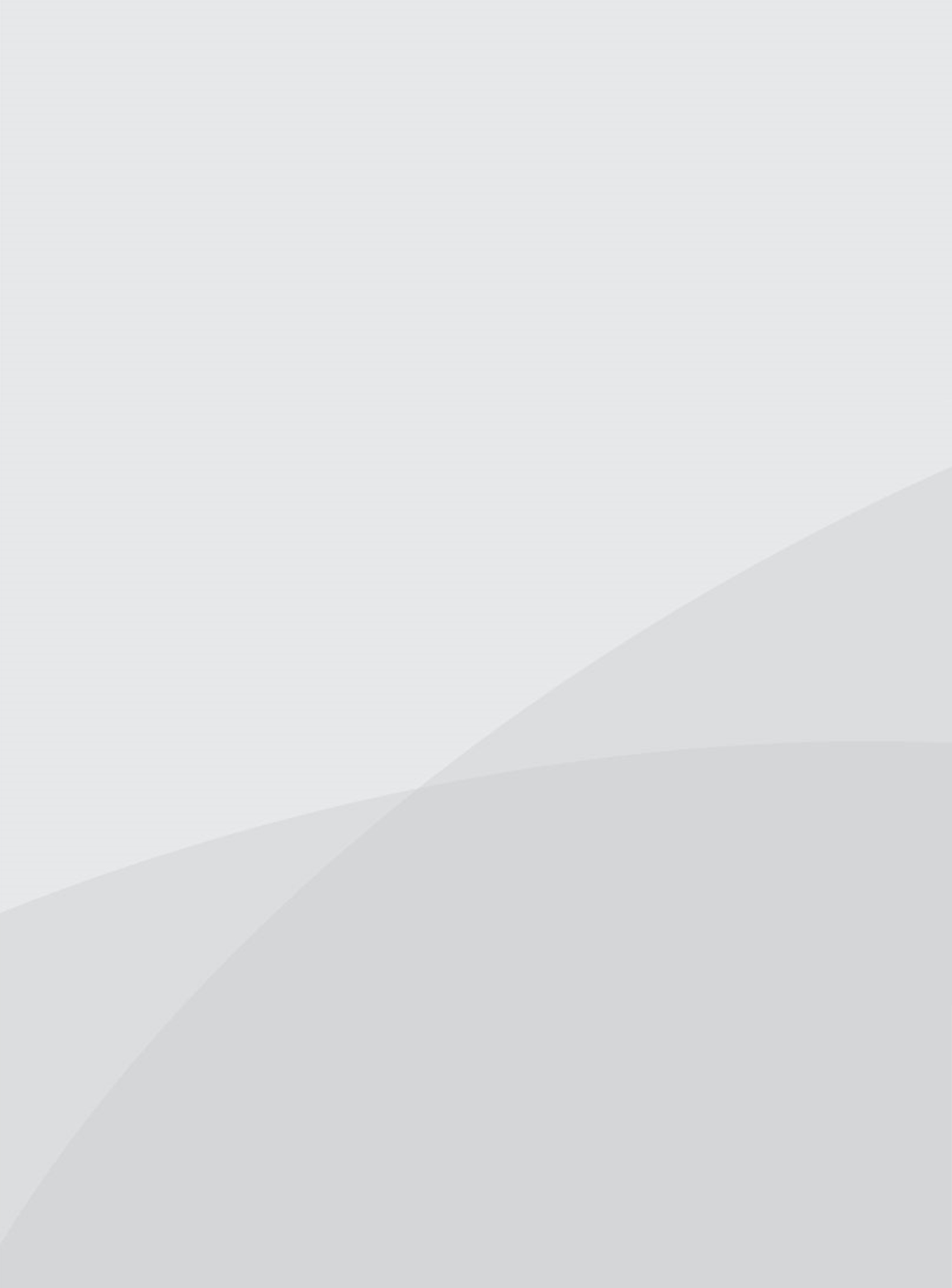 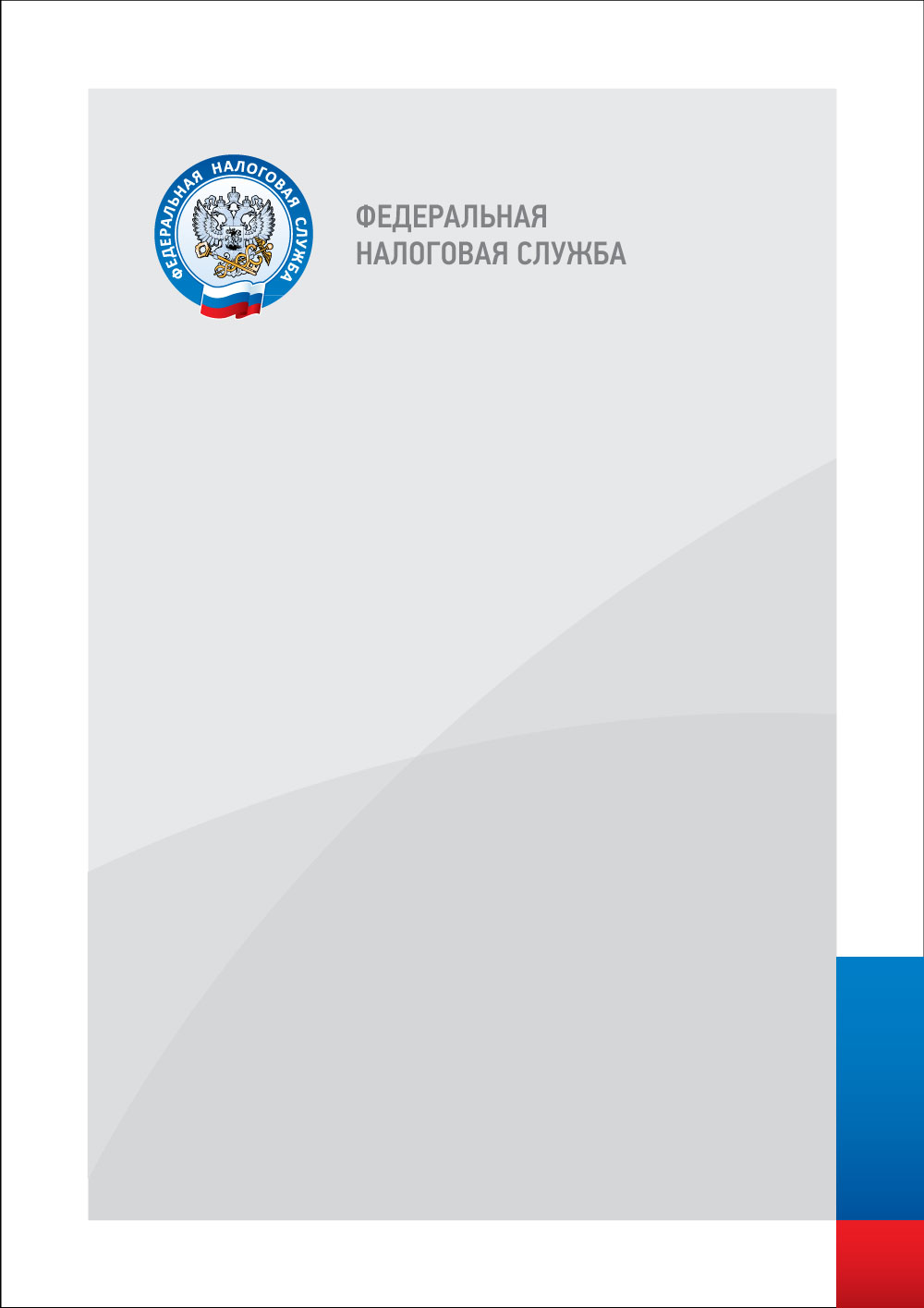 УПРАВЛЕНИЕ ФЕДЕРАЛЬНОЙ
НАЛОГОВОЙ СЛУЖБЫ
ПО НОВГОРОДСКОЙ ОБЛАСТИ
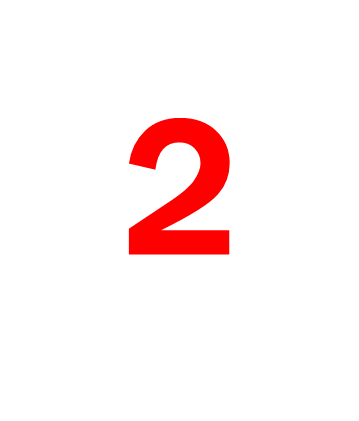 НЕ ПОЗДНЕЕ
декабря 2019 года
Срок уплаты
имущественных налогов
физических лиц
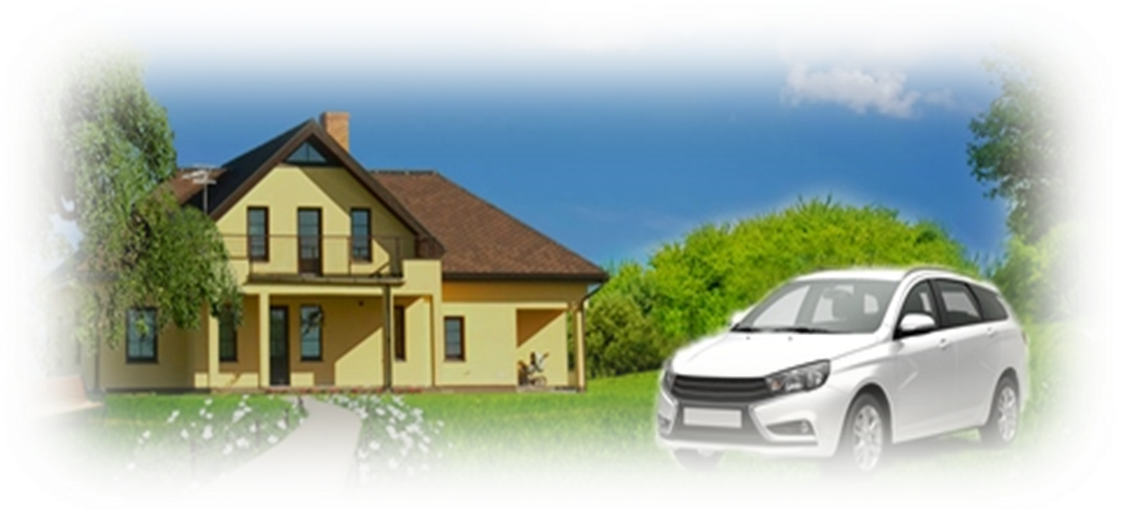 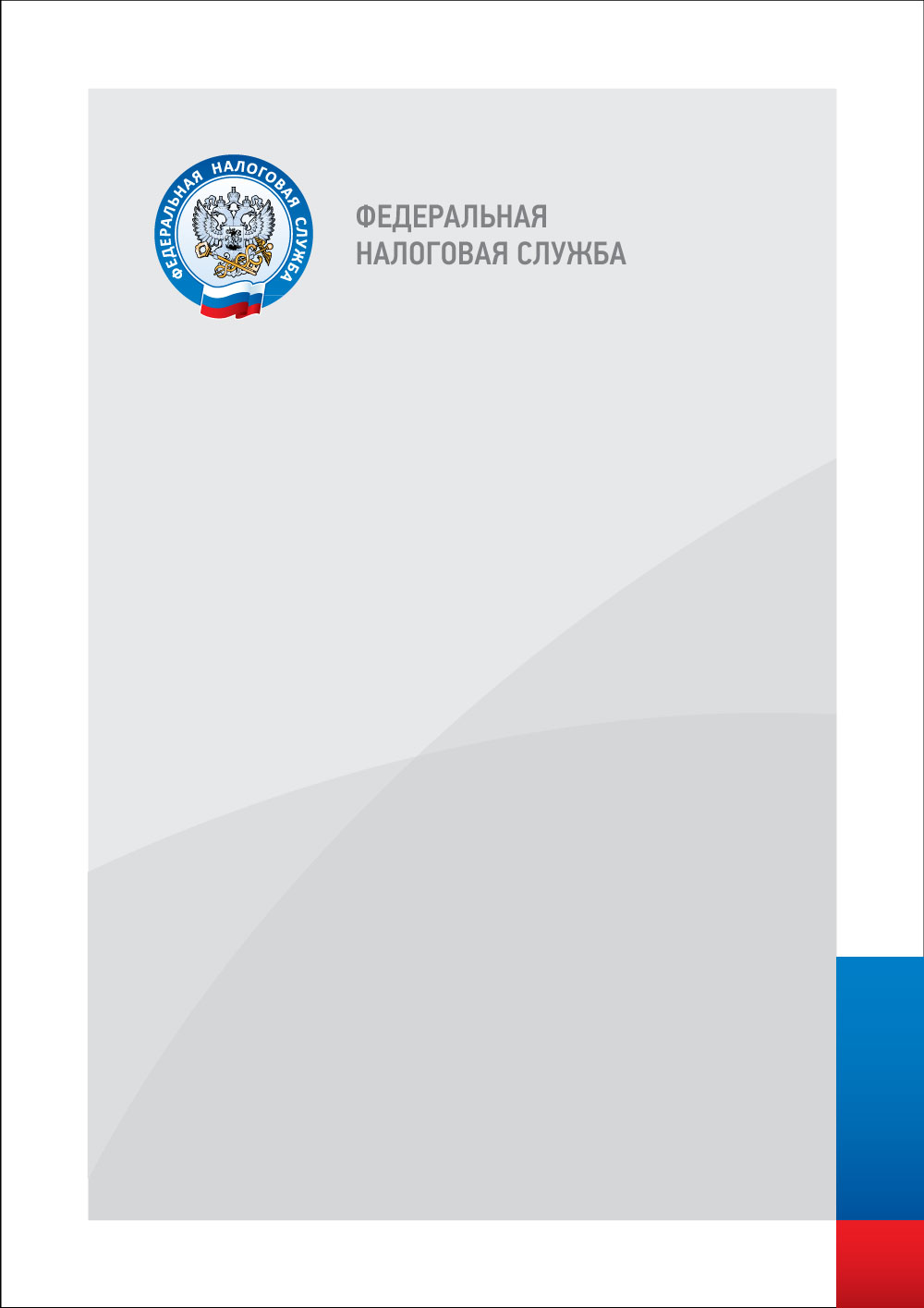 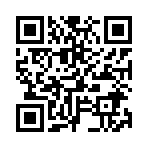 www.nalog.ru